What is a  Research Question?
A research question is the fundamental core of a research project, study, or review of literature. It focuses the study, determines the methodology, and guides all stages of inquiry, analysis, and reporting.

Taken from https://researchrundowns.com/intro/writing-research-questions/
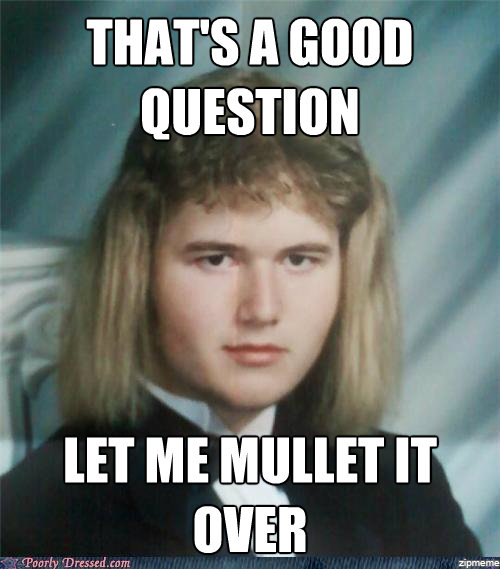 With your pod, try to come up with 1-3 criteria that make up a good research question.  You have 5 minutes
Criteria for a good research question
The answer is a new argument that provides insight. 
Ex: How has Durham’s image in popular culture changed in the last 15 years? 

Ex: How many people live in Durham, NC?
Criteria for a good research question
Not too broad, but not too narrow…

Ex: Why did the chicken cross the road? 

Ex: What environmental and social factors caused the brown chicken to cross Tom Wilkinson Road on August 29th?
Criteria for a good research Question
The question is objective and you can do research on it. 

Ex: Why is Durham a better place to live than Raleigh? 

Ex: How has school redistricting in Durham Public schools impacted demographics of the school system?
HOw did the Staircase impact Durham’s Criminal Justice System?
Does duke have a good basketball team?
How big was the tobacco industry in durham from 1865-1877?
What economic and social factors have led to gentrification in durham?
Should we call durham “bull city” or “City of Medicine”?
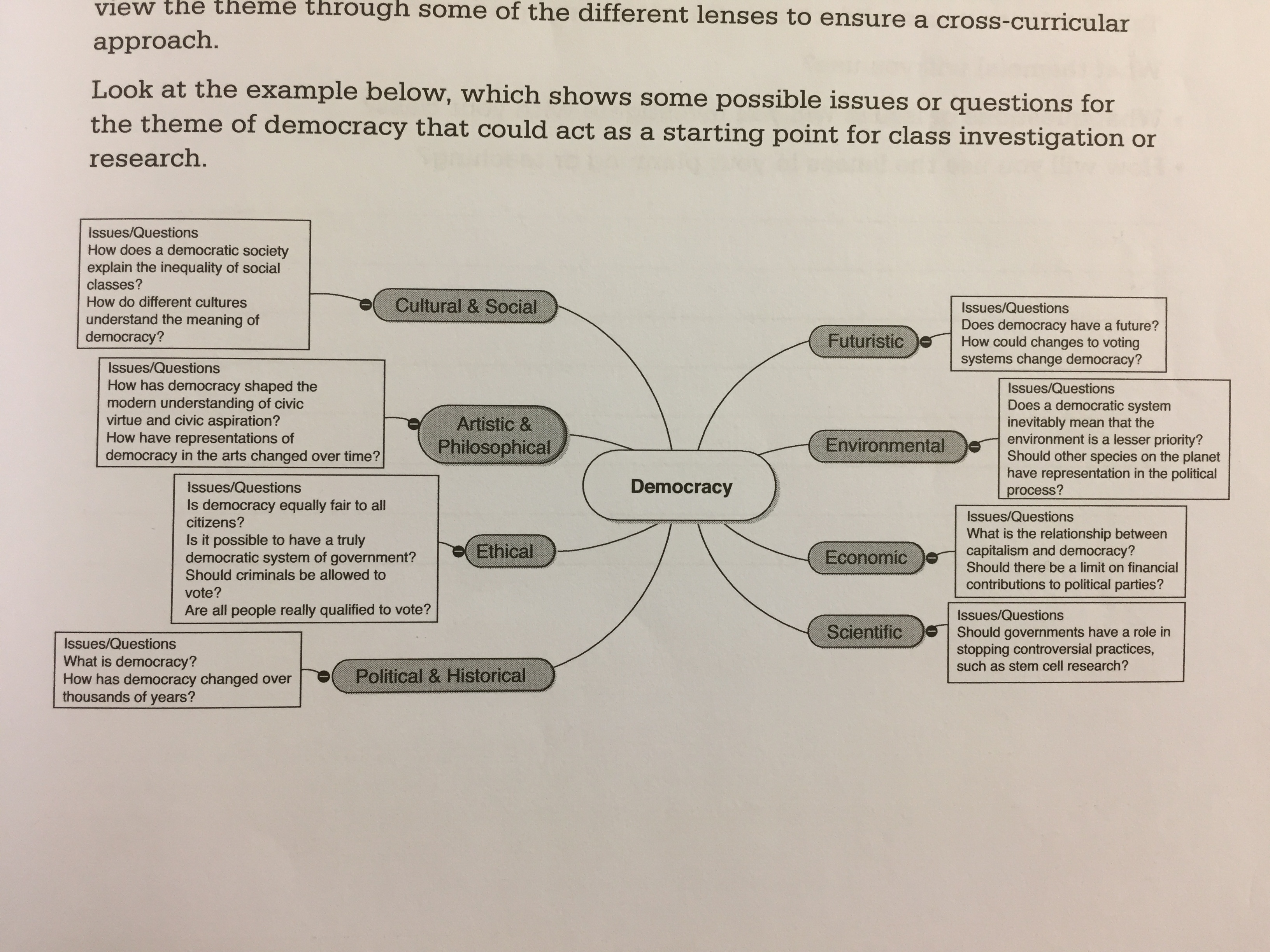